Acids Base Reactions
Dr Semanti Basu  
Assistant Professor 
Department of Chemistry
Bejoy Narayan Mahavidyalaya  Itachuna, Hooghly, W.B., India
Definition of Acids & Bases

Different definitions and theories are involved to define a substance an acid or a base. Such different approaches are 

1. Arrhenius theory of acids & bases proposed by Svante Arrhenius in 1883 
2. Bronsted-dowry Theory proposed independently by J.N. Bronsted and J.M. Lowry in 1923, 
3. Solvent system definition was introduced by Franklin in 1905 and was extended by Cady- Esley in 1928. 
4. Lewis Theory, proposed by G.N. Lewis in 1930
5. Usanovich concept (1939) 
6. Lux Flood concept, proposed by Lux in 1939 and extended by Flood in 1947.

All these theories don't mutually contradict, rather they get a common platform to stand. But they differ on the extent of generalization of the idea.
ARRHENIUS THEORY (1883)
ARRHENIUS THEORY (1883)
Limitations of the concept 

1. The idea gets confined in aqueous media only but many acid-base reactions in nonaqueous media are well known.

2. Many compounds like SO3, CO2 etc. are not been considered as acid according to Arrhenius theory since they do not have any hydrogen, but can generate H+ in aqueous media. Similarly, many non-hydroxylic compounds like NH3, Na2CO3 etc. also are not been considered as base according to Arrhenius theory since they are non-hydroxylic compound, but can generate OH- in aqueous media
Brønsted-Lowry Theory of Acids & Bases
Conjugate Acid-Base Pairs
General Equation
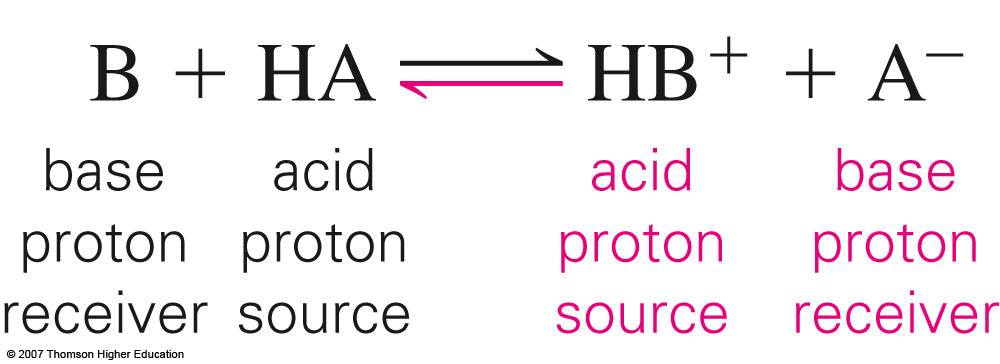 Conjugate Acid-Base Pairs
Notice that water is both an acid & a base = amphoteric
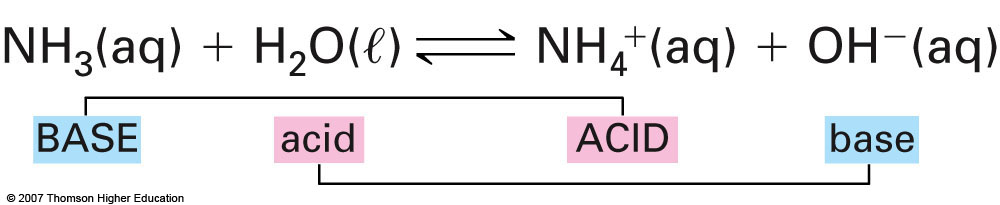 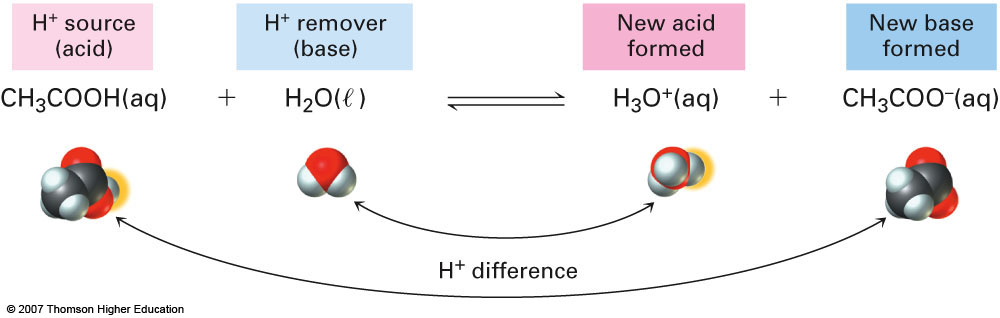 Brønsted-Lowry Theory of Acids & Bases
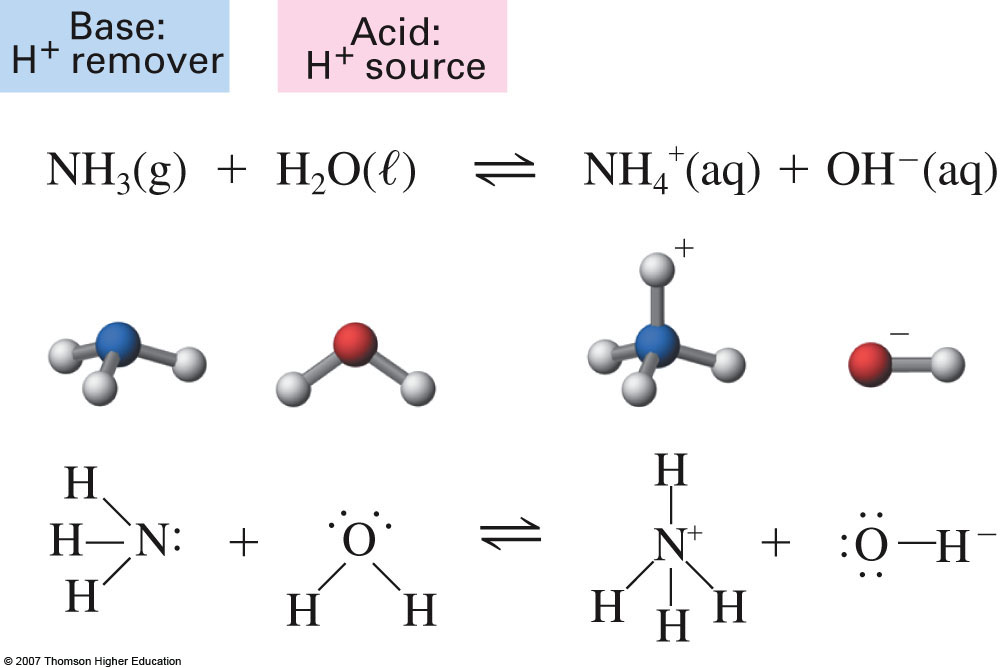 Reversible reaction
BRONSTED-LOWRY CONCEPT
BRONSTED-LOWRY CONCEPT
 
Strength of Bronsted acids
The acid strength strongly depends on the nature of the solvent which generally acts as the reference base. Thus, the very strong acids (in water) like HCIO4, CF3CO2H, etc. are only slightly acidic in H2SO4, H3PO4 is a weak acid in water but in H2SO4 it acts as a weak base. In general, to describe the relative strength of the acids, we consider water as a solvent, i.e. reference base.
LEWIS CONCEPT
It explains acid-base in terms of electron pair acceptance and donation.
Acid: Any species capable of accepting lone electron pair
Base: Any species capable of donating lone electron pair

Neutralisation process: Coordinate bond formation between acid (A) and base (B). Hence for neutralisation adduct AB is formed.
This type of interaction is favoured when the HOMO of base & LUMO of acid are comparable energy. An the adduct (AB) formation the HOMO of base B (bonding MO) and LUMO of acid, A (antibinding MO) participate in the formation of MO in which the e pair resides in bonding MO which is generally richer in character of HOMO of B.
LEWIS CONCEPT
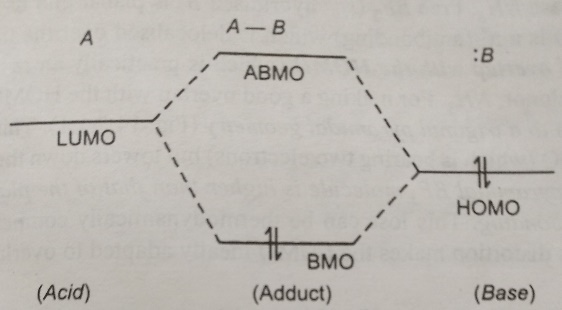 HOMO of base and LUMO of acid interact to form adduct.
Different Types of Lewis Bases 
The species having suitable e clouds for donation are -
1. all anions (X-) 
2. molecules having unshared electron pair, eg. NH3  
3. Organic comp having π-electron cloud, eg. CH2=CH2
Ligands in coordination complex are Lewis base, whether it is only σ donor (e.g. NH3) or both σ donor and π donor (e.g. OH-, H2O, Halide etc.) or σ donor and π acceptor ligand (e.g. CO, CN-, C2H4, PR3 etc). It can act as Lewis base.
Comparison between Lewis acid base reaction with Redox reaction
 
Both the processes are same in kind but different in degree. In redox reaction. In redox reaction 100% transfer of e occurs, that is, here any number of (1, 2, 3 etc.) e transfer may occurs. But in Lewis acid-base reaction. 100% electron transfer does not occur.
Merits of Lewis Acid-Base Theory

 1.	Lewis theory includes both protonic and non-protonic substances as acid.

2.	It could provide an explanation for neutralization processes without proton transfer.
SOLVENT SYSTEM DEFINITION
Classification of solvents

 Depending upon the proton donor and proton acceptor properties the solvents are classified as follows.
2. Depending upon solvation property (‘like dissolves like’), solvents are of two types: 
(i) ionizing solvent means polar or ionic solvent:
(ii) Non-ionising solvents. 
3. Another classification is aqueous and non-aqueous solvents.
SOLVENT SYSTEM DEFINITION

Limitations Solvent System Concept 
The definition of acids and bases is based on the nature of the solvent cation and solvent anion obtained by auto-ionization of the solvent.
Acid base reaction taking place in the absence of a solvent can’t be explained.
The concept can’t account for the acid-base reaction occurring in non-ionizing solvents like C6H6, CHCl3
USANOVICH CONCEPT (1934)
 
This concept extends and generalises the idea of Lewis acid-base concept. It does not get confined within the domain of electron pair donation and acceptance. According to this definition 

Acid: A substance capable of accepting anions or electrons or giving up cations, and a base is a substance which can combine with the cations or give up anions or electrons. 
Base: A substance which combines with cations or give up anions or electrons. 

Thus the redox reactions (i.e. electron transfer reactions) are also regarded as acid-base reactions.
 Both the Lewis and Unsanovich concepts are identical in terms of kind but they may differ on the degree of the process. 
In Lewis acid-base interactions, the donated electron pair is commonly shared by the reactants in the adduct but in Usanovich concept, the electrons might by completely or partially transferred.
A GENERALISED CONCEPT OF ACIDS AND BASES
 
All the theories basically sound the same fundamental tone. An acid is defined as a positive ion (which may be a proton or the cation of the autoionised products of the solvent) donor or the acceptor of a negative ion (which may be simple electron(s) or electron pair or anions). Similarly, a base is defined as a negative ion donor or as a positive ion acceptor.
Thus we can conclude that the positive character of a species measures its acid function and it decreases in a reaction with a base, while the negative character of a species characterises its basic function which decrease in a reaction with an acid. Thus the species having the highest positive charge density is the strongest acid while the species having the highest negative charge density is the strongest base.
CONCEPT OF ULTIMATE ACIDS AND BASES

The acidic or basic function can be interpreted in terms of positive or negative charge reacting site under consideration. Hence, the species having the highest positive charge density is definitely the strongest acid. Thus the proton appears to be the strongest one. But the bare proton never exists. It is too strong to coexist without interacting with a substance having some electron cloud. It can interact even with the weakest base like the noble gas atom. Thus the protons are considered as the ultimate acids. Similarly, the species having the highest negative charge density is the strongest base. Apparently, the bare electron i.e. the complement of the proton is the ultimate base. Though free electron can’t exist, solvated electron can exist.
The pH scale
The pH scale ranges from 1 to 10-14 mol/L or from 1 to 14.  

pH = - log [H3O+] 

1   2   3   4   5   6  7  8  9  10  11  12  13  14
acid         neutral                 base
pH of the solutions
At 25° C the range of pH scale is 1 to 7 to 14, 
A solution with a pH of 1 has [H3O+] of  0.1 mol/L or 10-1
A solution with a pH of 3 has [H3O+] of  0.001 mol/L or 10-3
A solution with a pH of 7 has [H3O+] of  0.0000001 mol/L or 10-7
With increasing temperature, this range of pH decrease
Kw = [H+] [OH-] = 1.0 x 10-14 (Kw = Equilibrium constant for water)
the value of Kw is temperature dependent. The value of Kw at 25° C is 10−14. When the temperature is increased, the value of [H+] and [OH-] will increase, so Kw will also increase.
Buffer Solution

A buffer solution is a solution that resists changes in its pH level when a small amount of acid or base is added to it. For example, the pH of 1 litre of water will drop from 7 if 1 ml (N/100) HNO3 is added into it. However, the pH stays at 7 if the same acid is added to a buffer solution (CH3COONH4). Buffer solutions are commonly composed of a weak acid and its corresponding conjugate base, or a weak base and its corresponding conjugate acid. The presence of these conjugate acid-base pairs allows the buffer solution to minimize the impact of added acids or bases on its pH.
Buffer solutions play a crucial role in various chemical and biological processes, as they help maintain a stable environment for reactions to occur. In biological systems, for example, buffers in the blood help regulate the pH to ensure that physiological processes function properly. Buffers are used in laboratories, industries, and various applications where precise control of pH is essential
HAMMETT ACIDITY FUNCTION

We can measure the acidity or basicity of aqueous dilute solution with the concept of pH. It is not possible to measure the acidity or basicity of nonaqueous medium and very concentrated solutions of strong acids or bases with the concept of pH. In this situation to measure the acidity a new parameter, the Hammett acidity function (H0) has been defined. It was proposed by Louis Plack Hammett. To express the Hammett acidity function, protonation-deprotonation equilibria of an indicator base (B) are to be considered. Depending on the charge of the indicator base, the Hammett acidity functions are denoted by H0, H+, and H- for neutral (B), cationic (B+) and anionic (B-) indicator bases respectively. To measure the Ho, p-nitroaniline (a neutral base) is used as standard. For a particular solution, H0, H+, and H- values differ but these run parallel.
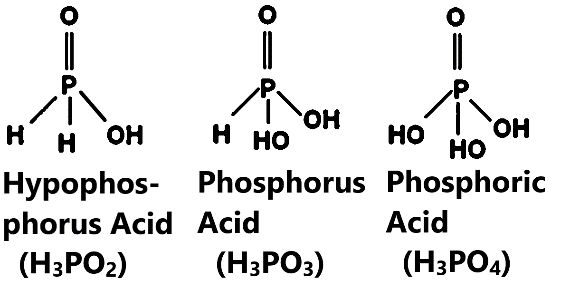 FACTORS GOVERNING THE STRENGTH OF OXYACIDS
DRAGO-WAYLAND EQUATION
In an acid-base reaction, the covalent and ionic contributions towards the stability of the adduct are expressed by this equation. Both the electrostatic and covalent interactions are at work in the adduct.  The stability of an adduct depends on the donor properties of the base and the acceptor properties of the acid involved. Thus, we are to consider these two properties to determine the overall stability of the adduct. Involving the above mentioned two properties of acids and bases, Drago and his coworkers first proposed the above equation known as Drago-Wayland Equation.
If electrostatic interactions are preferred by both components, then an electrostatic interaction stabilizes the adduct. But if they prefer covalent interaction, they will also get stabilized through the covalent interaction.
DRAGO-WAYLAND EQUATION
In an acid-base reaction, the covalent and ionic contributions towards the stability of the adduct are expressed by this equation. Both the electrostatic and covalent interactions are at work in the adduct.  The stability of an adduct depends on the donor properties of the base and the acceptor properties of the acid involved. Thus, we are to consider these two properties to determine the overall stability of the adduct. Involving the above mentioned two properties of acids and bases, Drago and his coworkers first proposed the above equation known as Drago-Wayland Equation.
If electrostatic interactions are preferred by both components, then an electrostatic interaction stabilizes the adduct. But if they prefer covalent interaction, they will also get stabilized through the covalent interaction.
SUPERACIDS
Superacids are a class of extremely strong acids that exhibit greater acidity than conventional acids like sulfuric acid or hydrochloric acid. In aqueous medium strongest acid is H3O+. But super acid is much stronger than it. Therefore, superacids exist in non-aqueous medium. These acids are characterized by their ability to donate protons (H+) very easily and to a high extent, making them highly corrosive and capable of protonating even weak bases. The concentration of super acids are generally 106 to 1010 times higher than that of the relatively concentrated (~1 M) aqueous solution containing strong acids such as HCl, H2SO4 etc.
The strength of a superacid is usually measured using the Hammett acidity function (H0), which provides a scale to compare acid strengths. George Olah first used the term "superacid" in the 1960s. He discovered that a mixture of anhydrous hydrogen fluoride (HF) and a strong Lewis acid such as antimony pentafluoride (SbF5) could form a superacidic medium. This mixture, known as "magic acid," is one of the most well-known and widely used superacids. Superacids can be synthesized by combining a strong acid with a powerful Lewis acid or a superacidic anion. Superacids have applications in various chemical processes, including organic synthesis, petrochemical refining, and polymerization reactions. Due to their high reactivity and corrosive nature, they require special handling and precautions. Some common superacids are:
Hard and Soft Acids and Bases (HSAB)
Hard Acids: Hard acids are those which have 
1. Small size 
2. High positive oxidation state, that is high positive charge density, i.e. ionic potential 
3. High polarizing power and non-polarizable 
4. High ionization potential 
5. Without any d-electron or having a few d-electrons. With increasing number of d electrons polarizability of the species increases, consequently hardness decreases. Thus, at d-block elements along a period from left to right hardness decreases. Along a group from top to bottom hardness decreases. E.g. hardness of Fe3+ > Ru3+ > Os³+; Co³+ > Rh3+ > Ir³+; Ni2+> Pd2+ > Pt2+]
6. Accumulation of a large number of hard moieties as substitutions make the centre hard for symbiotic effect.
Examples: The early transition metal ions in the 3d series with fewer d-electrons, the alkali and alkaline earth cations, the early lanthanide (trivalent) and actinide (tetra- or higher valent) cations with fewer f-electrons are the hard acids.
Hard and Soft Acids and Bases (HSAB)

Soft acids: Soft acids are those which have 
(i) larger in size 
(ii) low oxidation state 
(iii) easily polarizable 
(iii) polarizable and accumulation of polarizable moieties 
(iv) low ionization potentials.
(v) large number of d- and f-electrons.

Example: Transition metal ions with nearly full d-electrons. They are mostly heavy metal ions generally associated with low (or even zero) positive oxidation state.
Hard and Soft Acids and Bases (HSAB)
Hard bases: Hard bases are those which have
(i) Small in size
(ii) Have high electronegativity
(iii) Donor atoms have low polarizabilities.
(iv) Fewer number of d-electrons.
(v) Accumulation of nonpolarizable moieties. 
Soft bases: Soft bases are those which have 
(i) Large in size
(ii) Low electronegativity
(iii) Donor atoms are easily polarized
(iv) Larger number of d-electrons. 
(v) Accumulation of polarizable moieties. 
Among the halide ions, softness increases in the order F- <CI- <Br- <I- i.e. F- is hardest and I- is the softest base.
Application of HSAB Principle

Natural Occurrence of Different Metals
In Qualitative Analysis
Geochemical classification of elements 
Ligating property of the ambidentate ligands 
Stabilization of different oxidation states 
Metals in biological systems
Chelation Therapy 
8. Solvent effect
Reference
Ashim K Das , Fundamental Concept of Inorganic Chemistry, CBC Publishers & Distributors, Volume 3, Second Edition: 2010
R.P. Sarkar, General and Inorganic Chemistry Part-1, NCBA (P) Ltd, 3rd Edition 2011
R.L. Dutta, G.S. De, Inorganic Chemistry, Part I, The new Book Stall, 6th Edition2009, 7th Edition 2013 
Wahid U. Malik, G. D. Tuli & R. D. Madan, Selected topics in inorganic chemistry, S. Chand & Company Ltd, first edition 1976
J.E. Huheey, E.A. Keiter, R.L. Keiter, Inorganic Chemistry Principles of Structure and Reactivity, Pearson Education Asia, fourth Edition, 2000
Thank you